Liverpool City Region, Creating Careers
Diageo: Engineering Apprentices
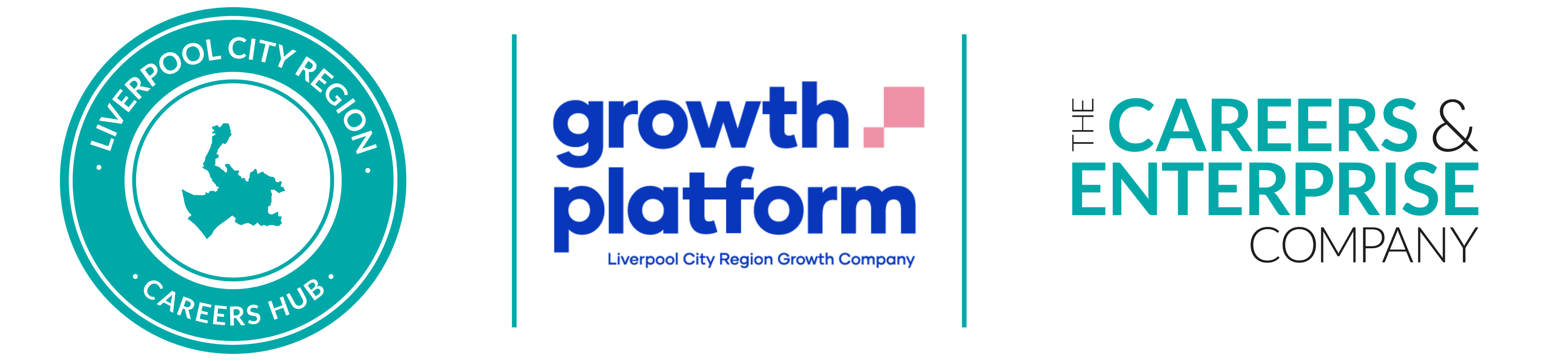 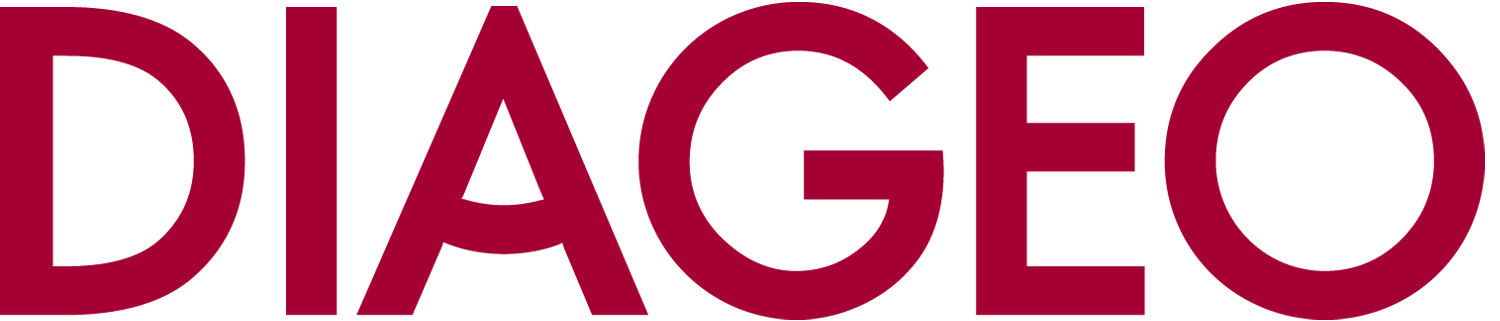 Pre work:
Tasks to complete to prepare you for the live session with Diageo’s apprentices

Diageo is a company that produces several different types of beverages.
https://www.diageo.com/en/careers/what-we-offer/supply/ 
Using the above link explore the 4 key supply roles that Diageo offer. Rank the 4 jobs in order of your interest in them. 1= the job you are most interested in, 4 = the job you are least interested in. Explain your reasons. 


One of the many routes into a career at Diageo is by becoming an apprentice. 
https://www.riversidecollege.ac.uk/apprenticeships/be/
Using the link, in your own words, explain what an apprenticeship is. 


https://www.riversidecollege.ac.uk/apprenticeships/ 
Diageo work with Riverside College to provide apprenticeships. Research all the different types of apprenticeships available. What type of apprenticeship do you think would prepare students well for a job at Diageo? Explain your answer. 




More details about Diageo’s Apprentice Programme can be found here: 
https://www.diageo.com/en/careers/what-we-offer/apprentice-programme/
Questions to ask Diageo
Using what you have learned from your pre-work, come up with 3 questions you would like to ask. Is there anything you don’t understand or would like more information on? You may even come up with some questions as you hear the Diageo’s apprentices talk.

1. 

2. 

3.
Useful careers tips
Whilst listening, note down any inspirational or interesting advice that you hear which could help you on your careers journey 






Now head over to your Creating Careers Roadmap to evaluate today’s session…
[Speaker Notes: Teacher note: Diageo work with brands that produce alcoholic beverages. To promote responsible drinking some parts of their website are age restricted. Please ensure students only use the links provided.]